Evaluación continua del niño:Recabar y utilizar muestras de trabajo
Español/Spanish
PRIMAVERA 2014
MARCO PARA LA PRÁCTICA EFECTIVA EN APOYO A LA PREPARACIÓN PARA LA ESCUELA PARA TODOS LOS NIÑOS
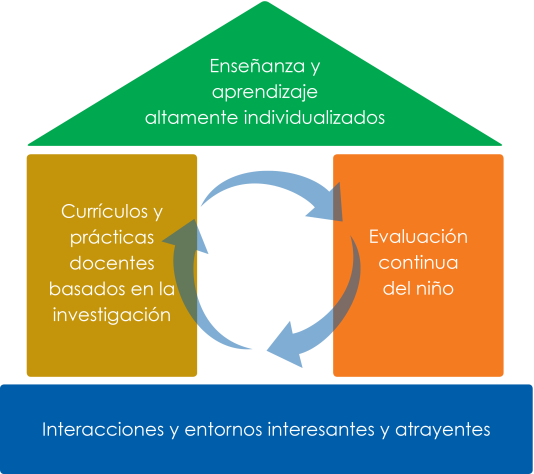 OBJETIVOS
Aprender cómo recabar diferentes tipos de muestras de trabajo.
Entender y utilizar la información de las muestras de trabajo para documentar el avance de los niños.
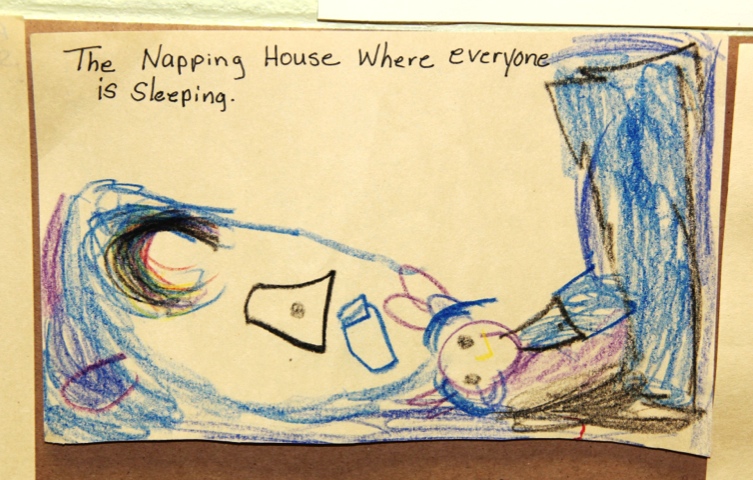 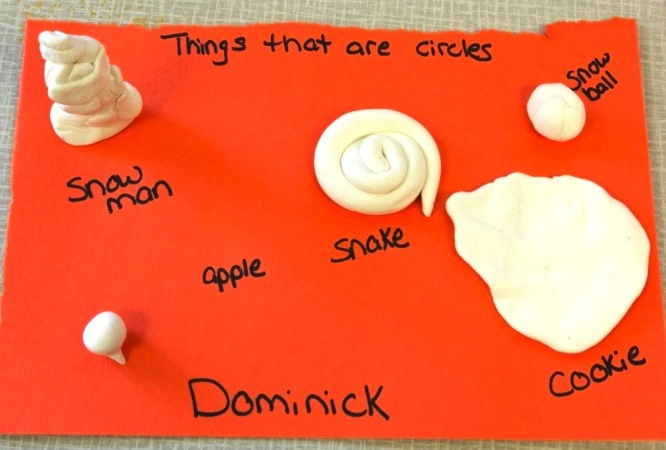 DEFINICIÓN
¡Las muestras de trabajo son registros de los niños en acción!
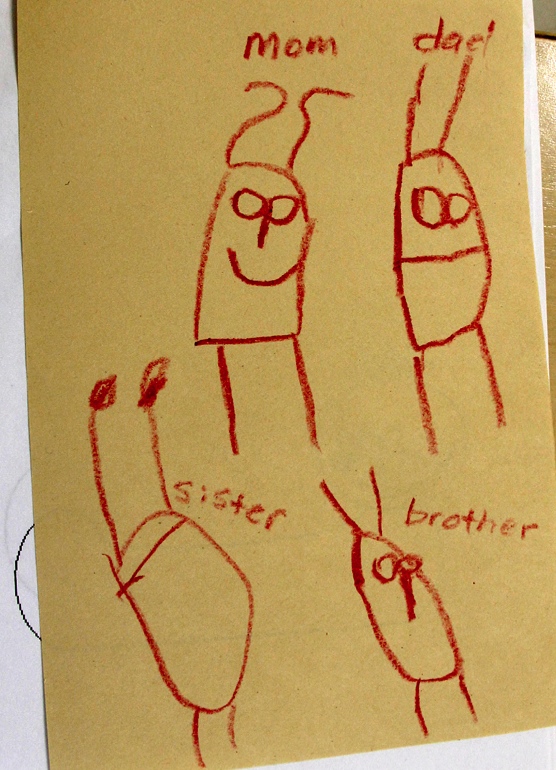 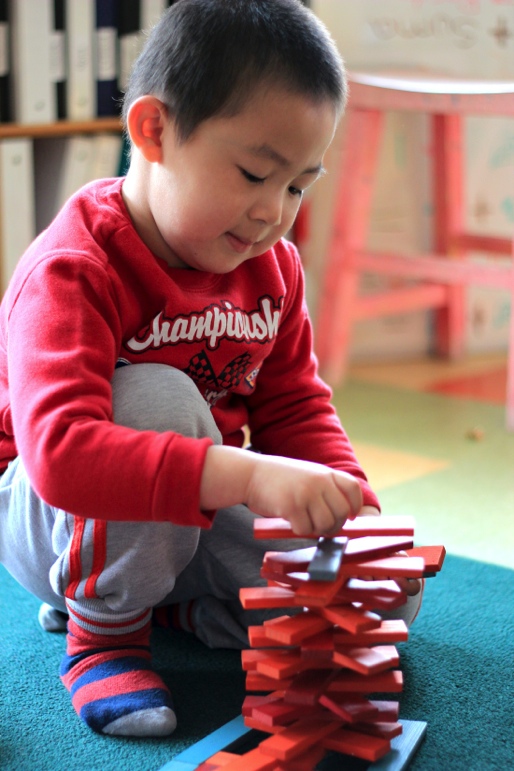 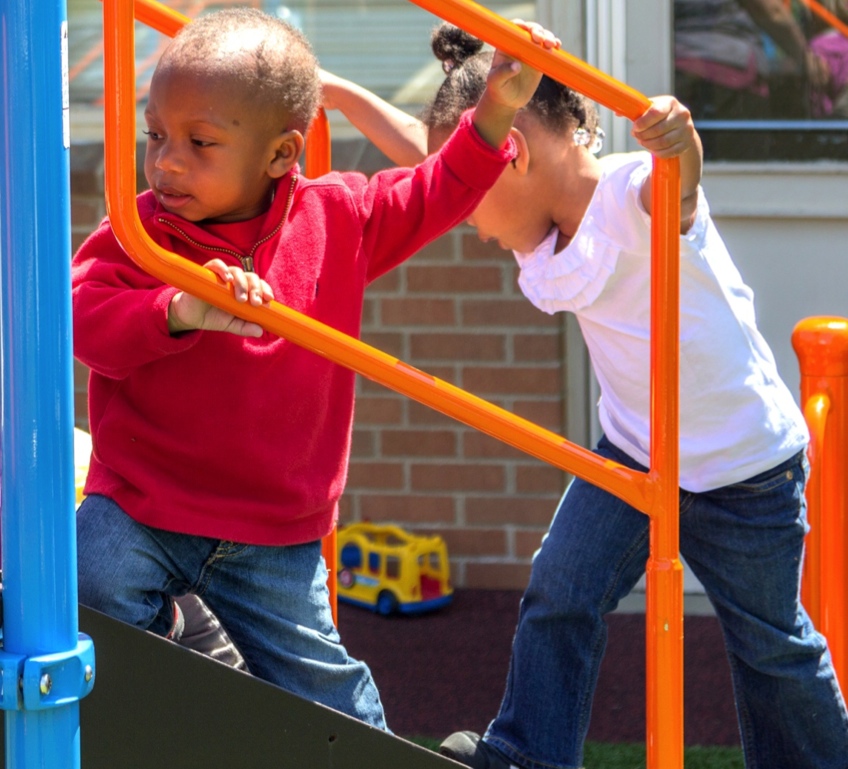 Video:Recabar y utilizar muestras de trabajo
VIDEO: Recabar y utilizar muestras de trabajo
Dar SEGUIMIENTO
¿Cómo registra usted lo que los niños de su programa están haciendo?
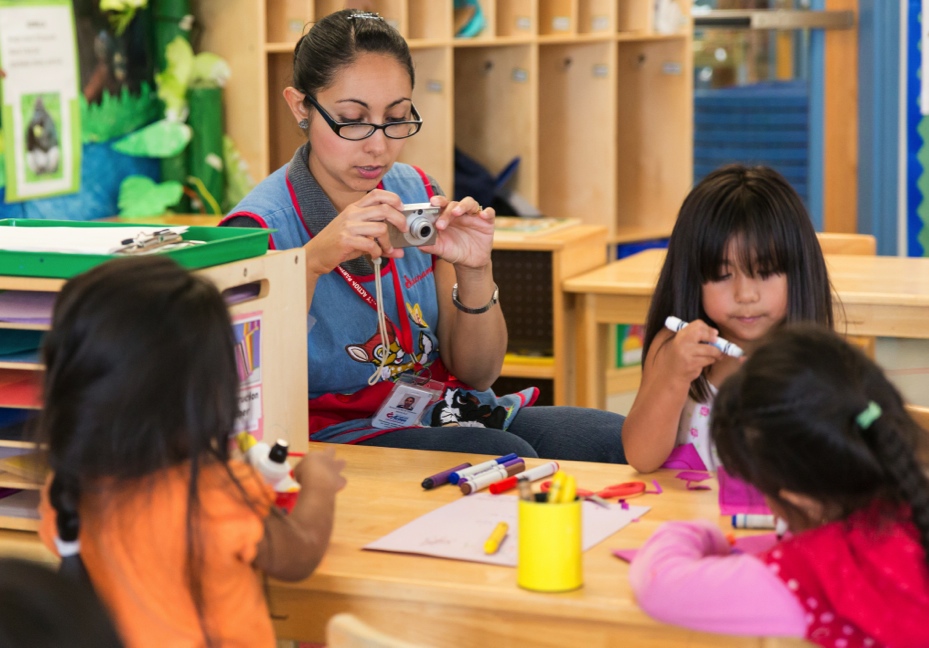 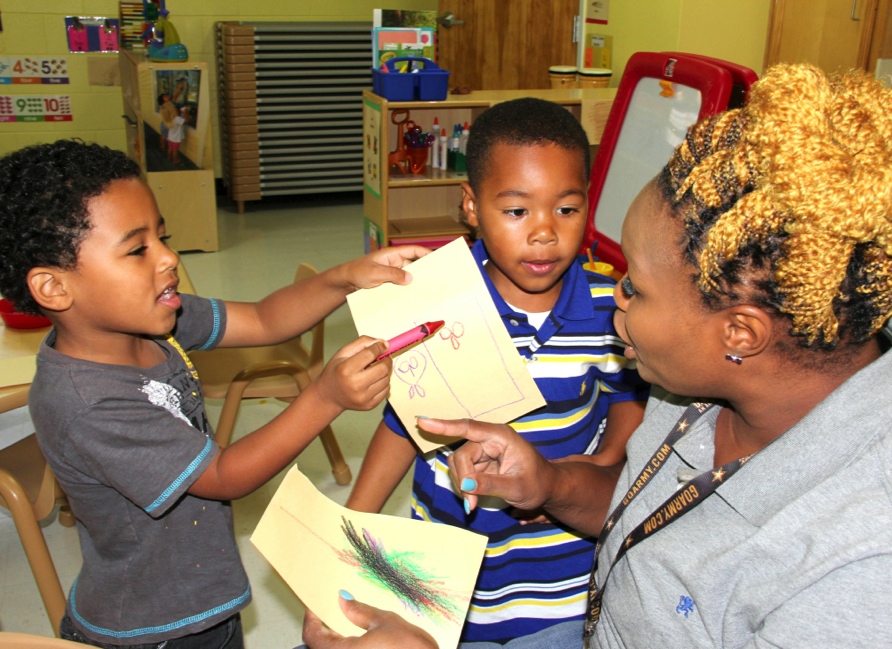 PROPÓSITOS DE LA EVALUACIÓN CONTINUA
Monitorear el avance hacia las metas.
Informar la enseñanza.
Compartir con las familias el avance de los niños.
Intercambiar información con los especialistas.
Apoyar el desarrollo de los niños más allá del salón de clases.
LO BÁSICO: MUESTRAS DE TRABAJO
Fotografías o ejemplos de lo que los niños hacen o crean durante una actividad cotidiana. Incluya:
Fecha y nombre(s)
Actividad
Asistencia proporcionada
BENEFICIOS
Representan un momento en el tiempo
Son fáciles de recabar 
Se pueden utilizar en diversos dominios del currículo
Permiten comparar las habilidades de los niños a lo largo del tiempo
Hacen que el avance del niño sea fácil de ver para el personal y las familias
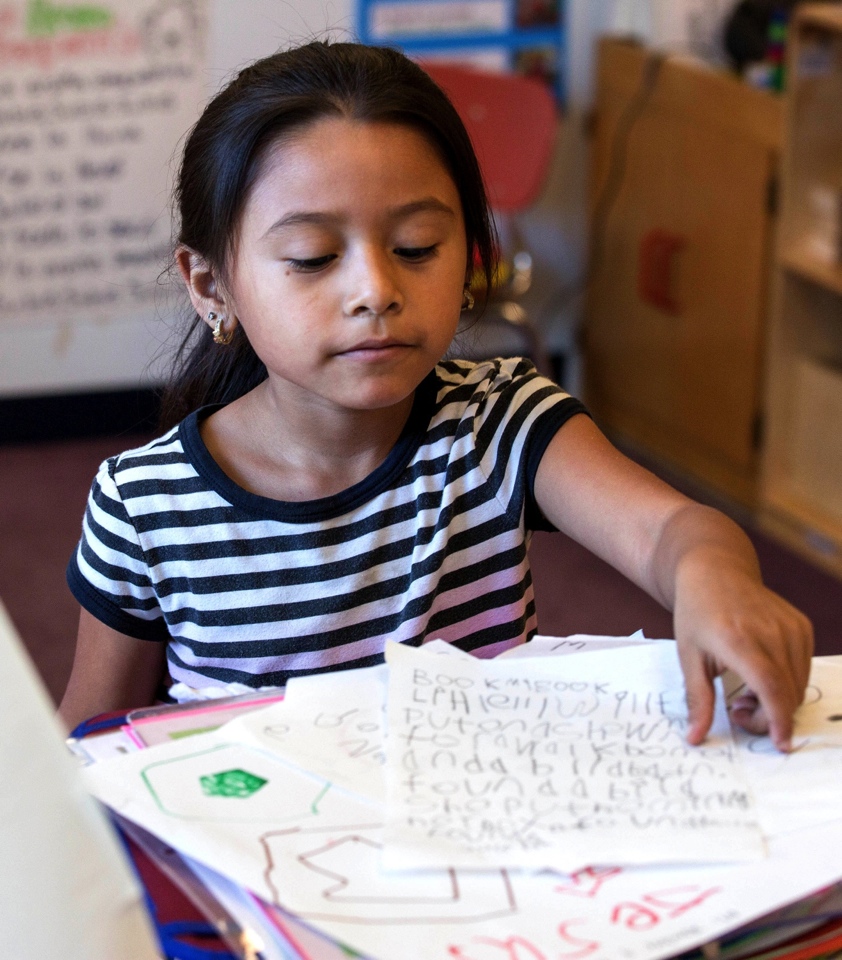 PLANIFICAR PARA RECABAR MUESTRAS DE TRABAJO
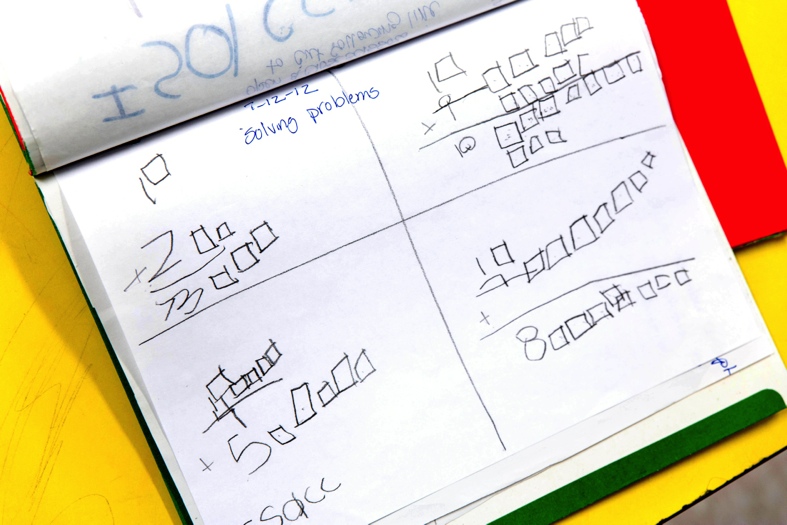 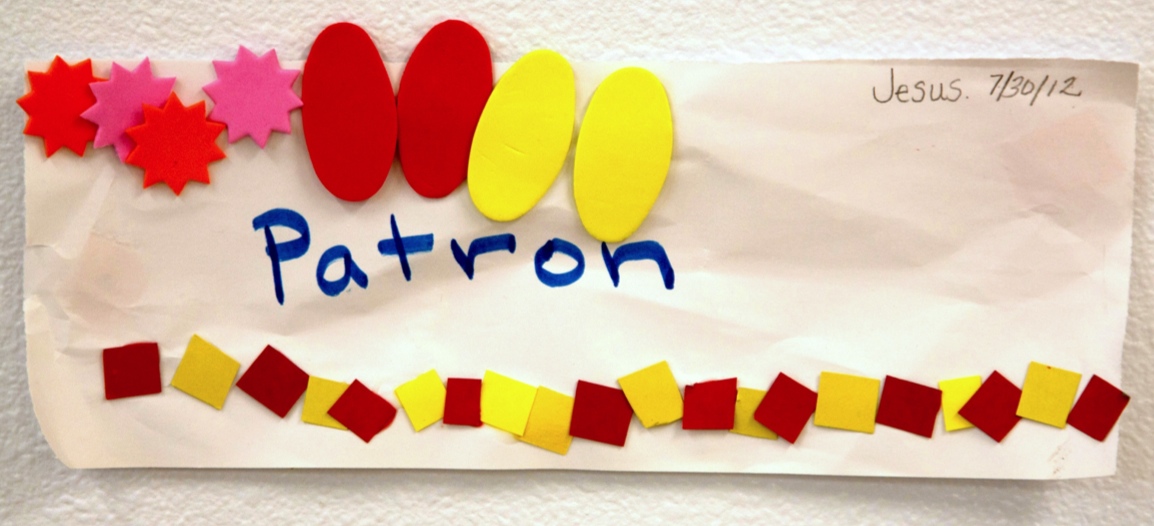 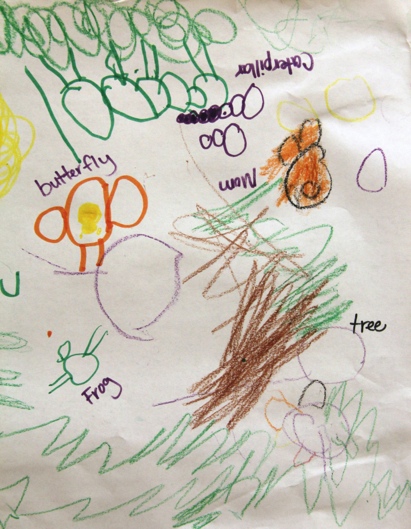 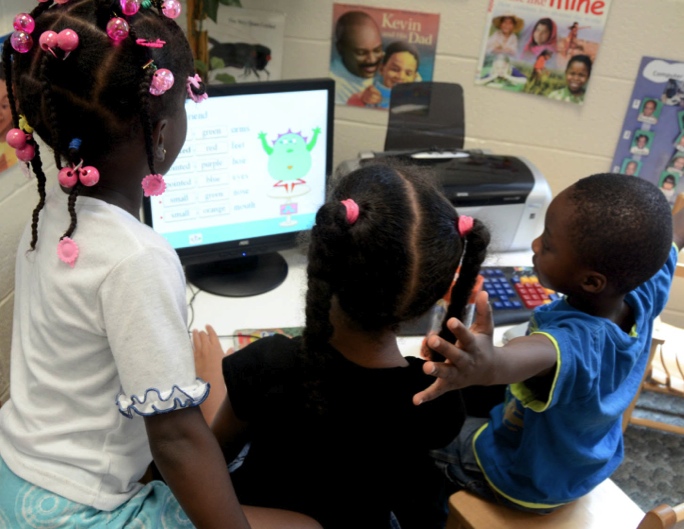 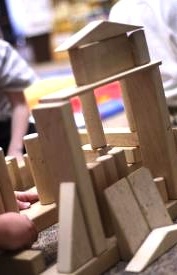 MUESTRAS DE TRABAJO: DIBUJOS
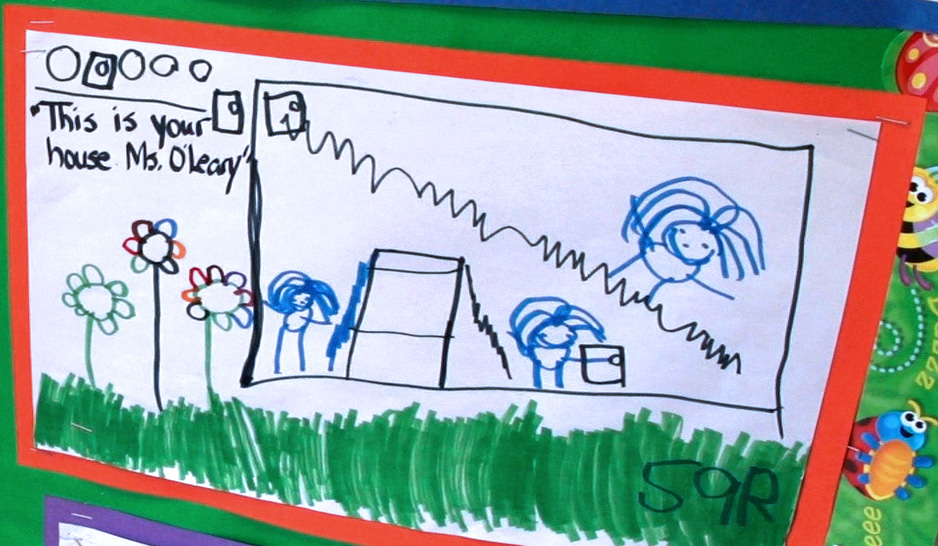 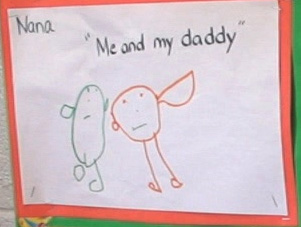 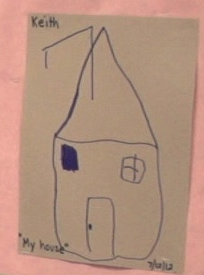 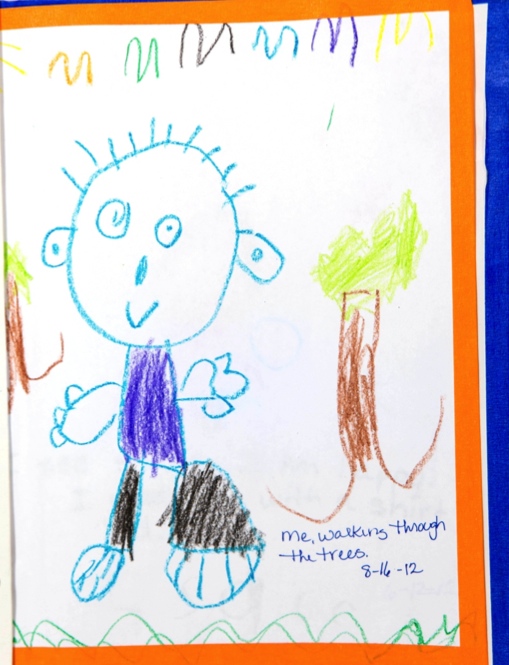 MUESTRAS DE TRABAJO: ESCRITURA TEMPRANA
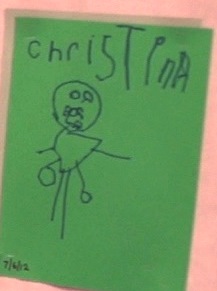 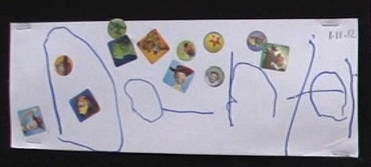 MUESTRAS DE TRABAJO:FOTOS DE ESTRUCTURAS 3-D
MUESTRAS DE TRABAJO: FOTOS DE ACTIVIDADES E INTERACCIONES
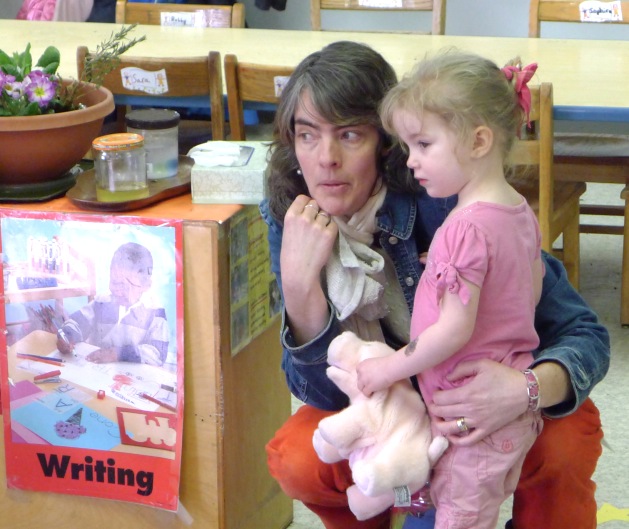 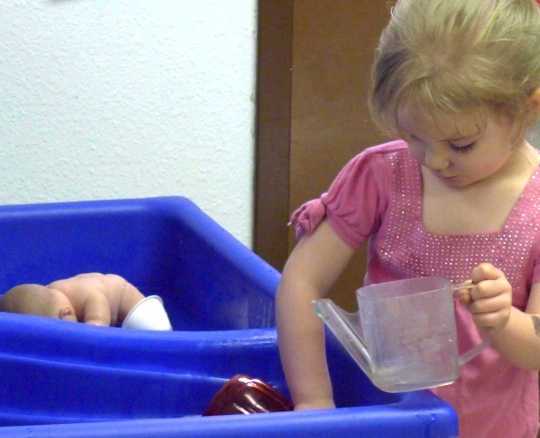 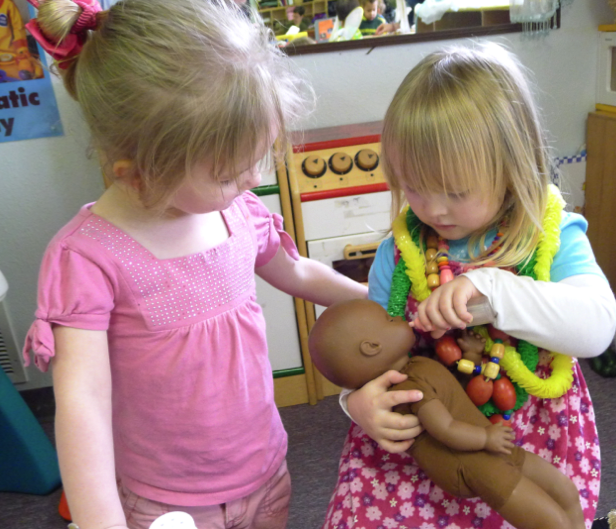 20 de septiembre de 2014:
Juega sola cerca de otros niños
17 de enero de 2015:
Observa jugar a los niños
23 de mayo de 2015:
Participa en el juego
ORGANIZAR LAS MUESTRAS DE TRABAJO: CARPETAS/PORTAFOLIOS
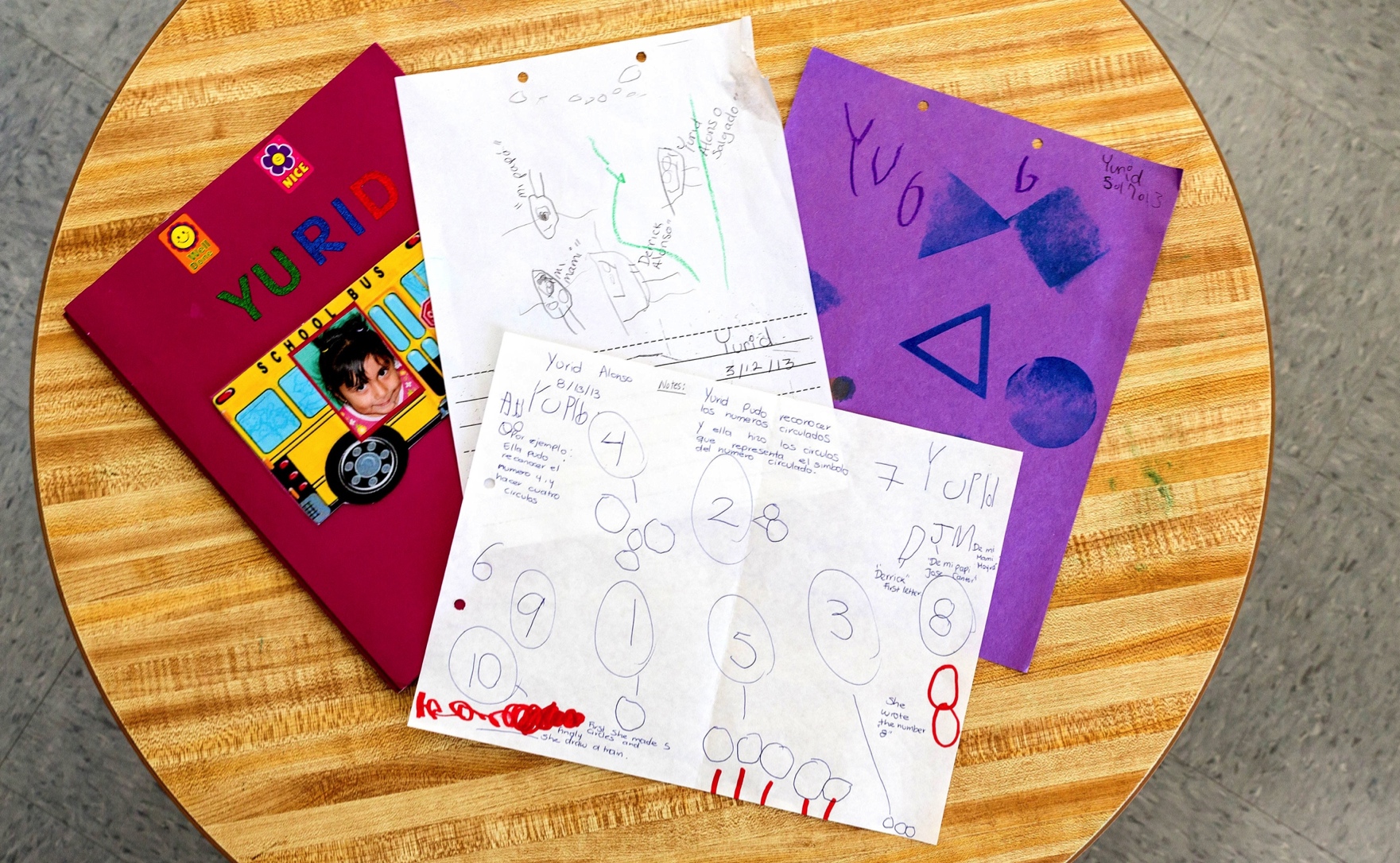 ORGANIZAR LAS MUESTRAS DE TRABAJO: CARPETAS ELECTRÓNICAS
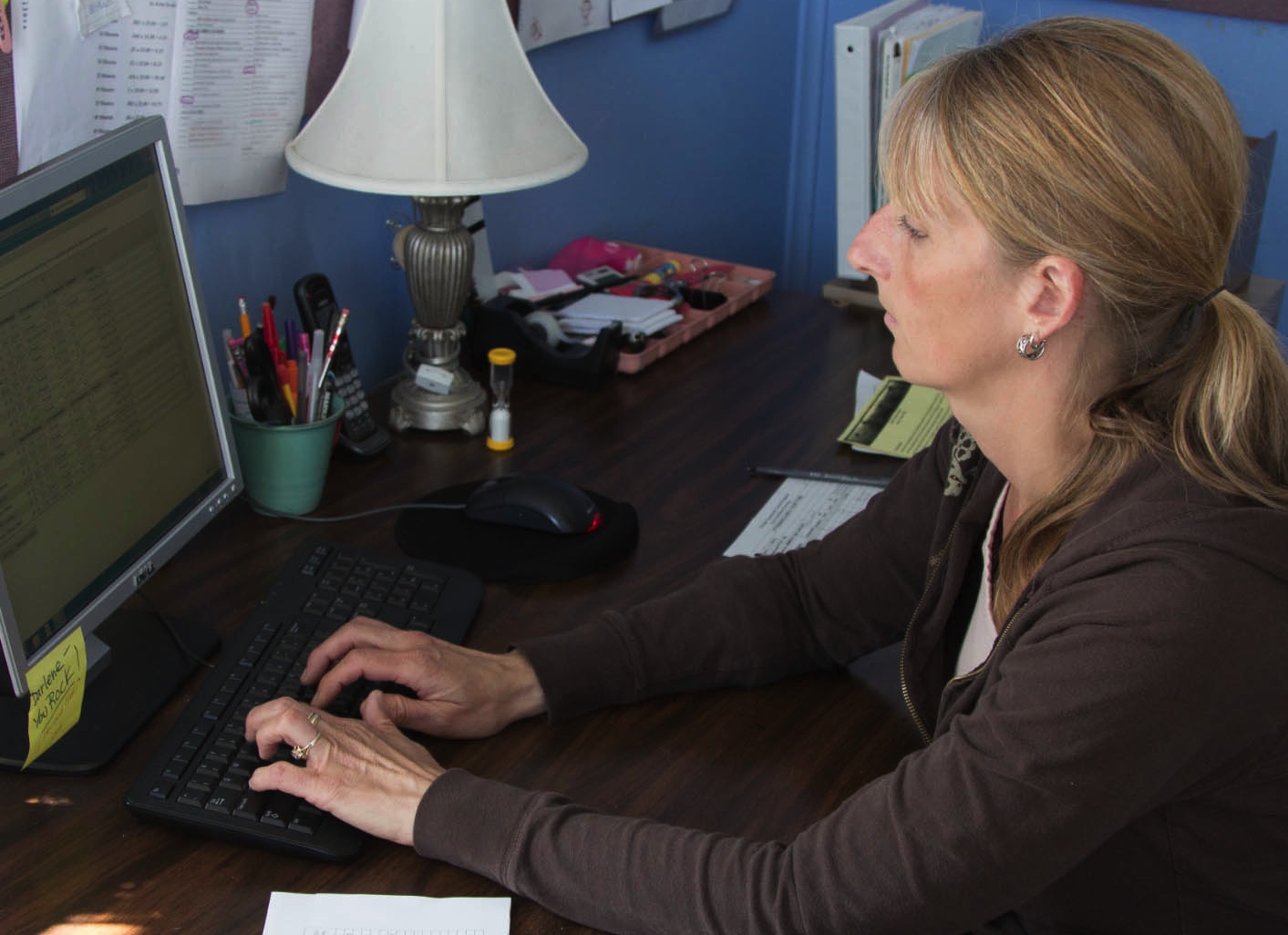 LAS MUESTRAS DE TRABAJO en el Ciclo evaluación-instrucción
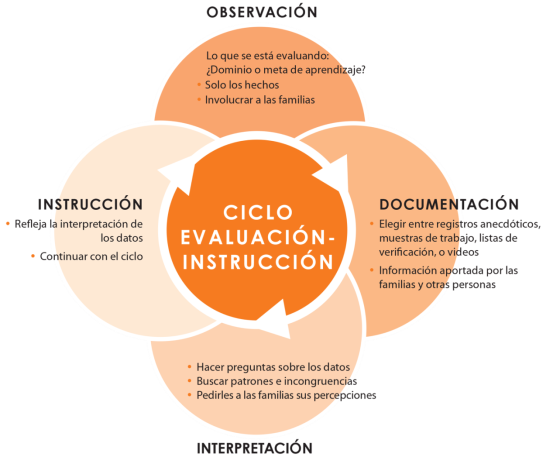 VIDEO: DOCUMENTACIÓN PARA UNA ENSEÑANZA INTENCIONAL
VIDEO: El papel de las muestras de trabajo             en la enseñanza intencional
RESUMEN: RECABAR Y UTILIZAR MUESTRAS DE TRABAJO
Proporcionan un registro de lo que los niños hacen durante las actividades cotidianas
Ayudan a hacer el seguimiento de lo que los niños están aprendiendo
Incluir fecha y nombre(s). De ser necesario, agregar la actividad y asistencia proporcionada.
Hacen que compartir información con las familias resulte fácil
Informan la enseñanza
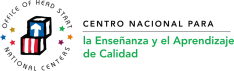 Si desea más información, escríbanos a: NCQTL@UW.EDU o llámenos al 877-731-0764

Este documento fue preparado por el Centro Nacional para la Enseñanza y el Aprendizaje de Calidad para el Departamento de Salud y Servicios Humanos de los Estados Unidos, Administración para Niños y Familias, Oficina Nacional de Head Start, con la subvención #90HC0002.
PRIMAVERA, 2014